Building Bridges
Bridge designs, Vectors, and Forces!
[Speaker Notes: Update some of the photos – grainy 
Add some animation to make information seem less cluttered and all at once
More examples of history of bridges ---]
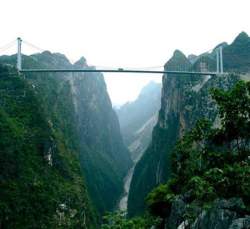 Definition of a BRIDGE
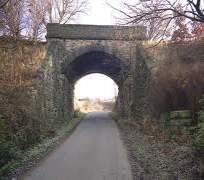 A BRIDGE is a structure 
built to span physical 
obstacles such as a 
body of water 
valley
road 
Designs of bridges vary depending 
   on the 
function of the bridge
nature of the terrain where the bridge is constructed, the 
material used to make it and the funds available to build it.
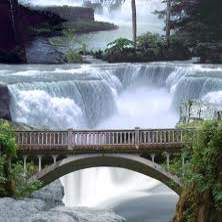 FAMOUS BRIDGES
Famous Bridges Exploration
[Speaker Notes: Note: Top link takes you to a list of famous bridges all over the world. Click on the thumbnail photos next to the description to see a larger picture. Point out the differing architecture styles of the various bridges. Even though bridges all have the same function they look drastically different from each other depending on which country they are in.

Here’s a link to a second, shorter list of famous bridges. 
http://www.touropia.com/most-famous-bridges-in-the-world/]
BEAM BRIDGESOVERVIEW
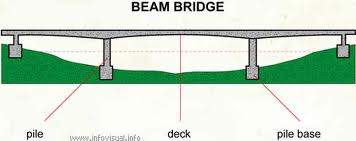 1. Beam bridge structure
2. Beam bridge history 
3. Beam bridge fun facts
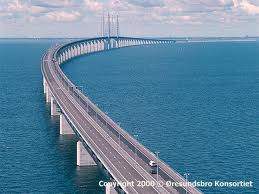 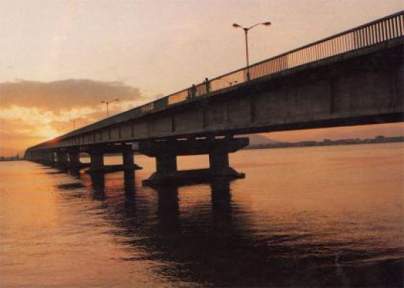 BEAM BRIDGE Structure
Beam bridges are horizontal beams supported at each end by abutments; hence their structural name of simply supported
 
When there is more than one span the intermediate supports are known as piers or piles.
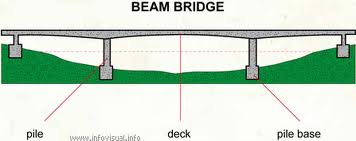 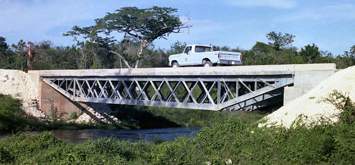 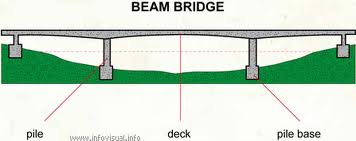 BEAM BRIDGE HISTORY
The earliest beam bridges were simple logs that sat across streams and similar simple structures

In modern times, beam bridges are large box steel girder bridges. 

Weight on top of the beam pushes straight down on the abutments at either end of the bridge.
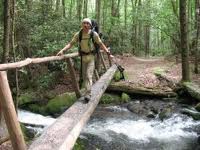 THEN
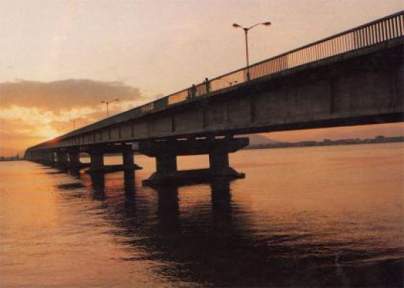 NOW
BEAM BRIDGE FUN FACTS!
Beam bridge spans typically do not exceed 250 feet (76 m) long, as the strength of a span decreases with increased length. 

However, the main span of the Rio-Niteroi Bridge, a box girder bridge, is 300 meters (980 ft.). 

The world's longest beam bridge is Lake Pontcharatrain Causeway in southern Louisiana in the United States, at 23.83 miles (38.35 km), with individual spans of 56 feet (17 m).
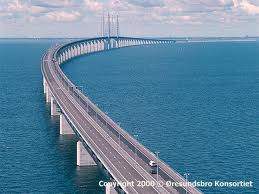 Lake Pontcharatrain Causeway
TRUSS BRIDGES overview
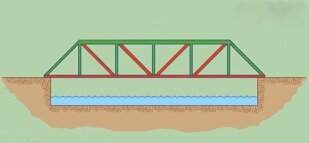 1. Truss bridge structure
2. Truss bridge history
3. Truss bridge fun facts!
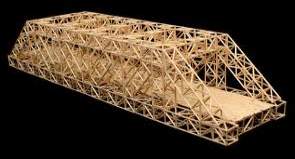 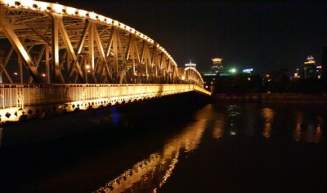 TRUSS BRIDGE Structure
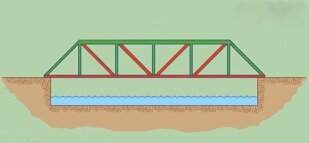 A truss bridge is a bridge composed of connected elements (typically straight). 

These elements may be stressed from tension, compression, or sometimes both in response to dynamic loads.
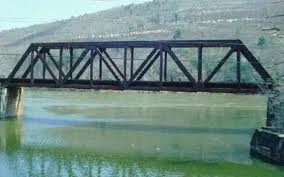 TRUSS BRIDGE HISTORY
Truss bridges are one of the oldest types of modern bridges. 

The basic types of truss bridges have simple designs which could be easily analyzed by nineteenth and early twentieth century engineers.
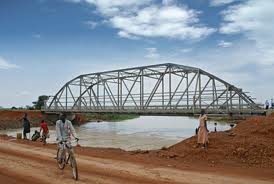 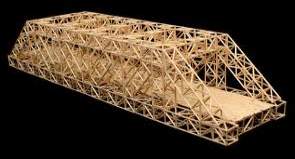 Truss bridge fun facts!
A truss bridge is economical to construct owing to its efficient use of materials.
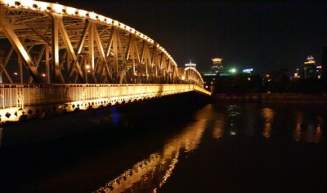 SUSPENSION BRIDGES Overview
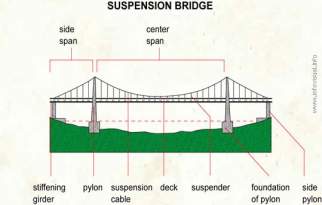 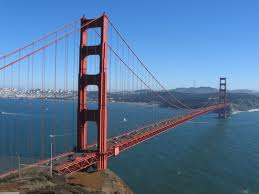 1. Suspension bridge structure
2. Suspension bridge history
3. Suspension bridge fun facts
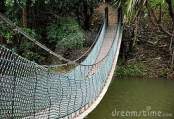 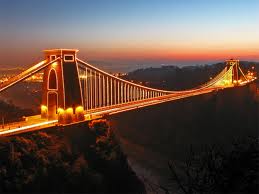 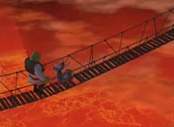 SUSPENSION BRIDGES
Suspension Bridges are suspended from cables.
 
This type of bridge has cables suspended between towers, plus vertical suspender cables that carry the weight of the deck below.
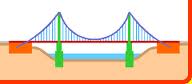 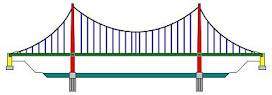 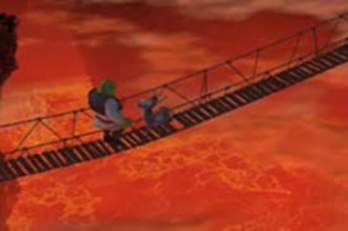 Shrek and Donkey
SUSPENSION BRIDGE HISTORY
The earliest suspension bridges were made of ropes or vines covered with pieces of bamboo. 



In modern bridges, the cables hang from towers that are attached to caissons or cofferdams. The caissons or cofferdams are implanted deep into the floor of a lake or river.
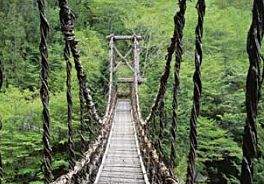 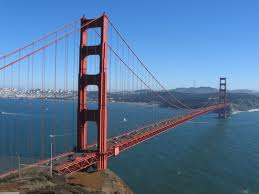 SUSPENSION bridge fun facts!
Light and strong, suspension bridges can span distances from 2,000 to 7,000 feet far longer than any other kind of bridge.

They are ideal for covering busy waterways.

The 1,991 meters (6,532 feet) Akashi Kaikya Bridge in Japan, also known as the Pearl Bridge, is he longest suspension bridge in the world.
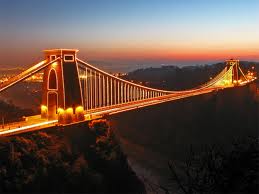 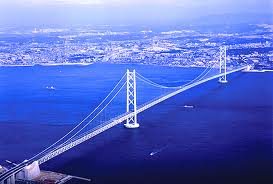 Akashi Kaikya
VECTORS
A VECTOR is not just a number! A vector is a quantity represented by an arrow with magnitude and direction.

The symbol for a vector is a capitol letter with a ray above it.
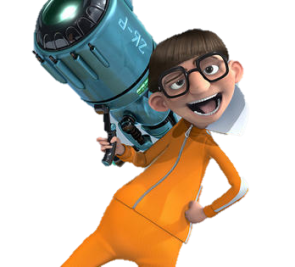 Despicable Me: Vector
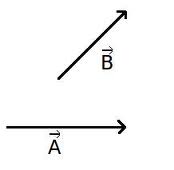 vectors
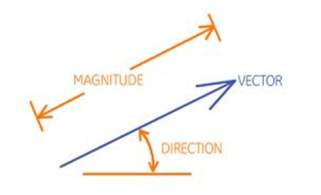 Bridges experience many forces from many different directions. Architects and engineers must take these forces into account during bridge design and construction.

The forces that work on bridges will be represented by RED and BLUE vector arrows in the following slides!
Vectors & FORCES working on bridges:
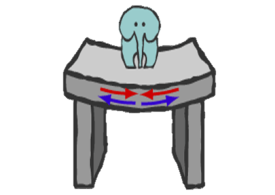 BEAMWhen something pushes down on the beam, the beam bends. It’s top edge is pushed together, and its bottom edge is pulled apart.

TRUSSEvery bar in this bridge experiences either a pushing or pulling force. The bars rarely bend. This is why truss bridges can span farther than beam bridges.

SUSPENSION
The cars push down on the roadway, but because the roadway is suspended, the cables transfer the load into comprehension in the two towers. The two towers support most of the bridge's weight.
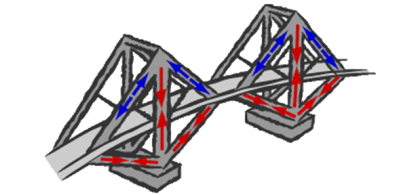 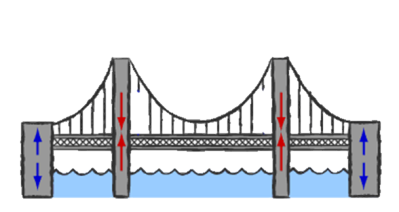 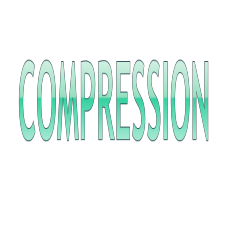 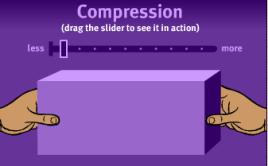 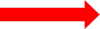 is the PUSHING force.

A shorter piece of wood can withstand more compression force than a longer piece of wood.

A longer piece of wood may “buckle” and break from compression.
Push!!
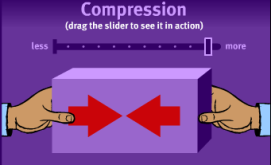 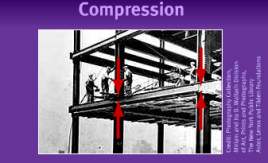 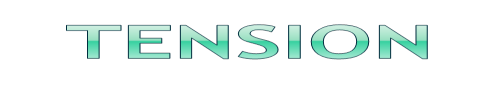 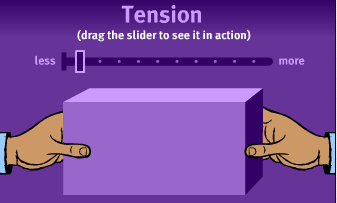 is the PULLING force!


The ability for wood to withstand tension does not depend on the length of the wood.

Wood has the ability to resist a lot of tension.
Pull!!
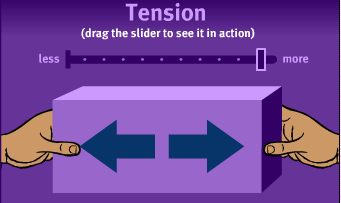 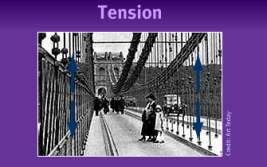 The vertical cables of a suspension bridge are in tension from the weight of the cars pushing down!
Bending
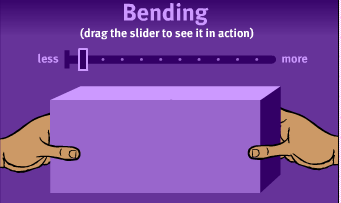 forces cause materials to curve!

One end squeezes together while the other side stretches apart!

It is a combination of opposite forces.
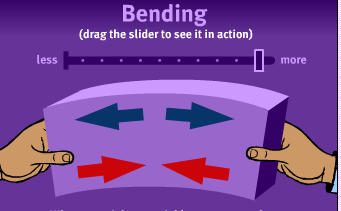 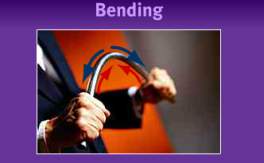 TORSION
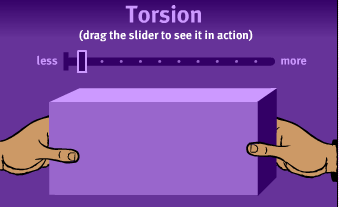 is the TWISTING force! 
Think about it:
HOLD ONE END OF A PRETZEL STILL AND TWIST THE OTHER IT WILL BREAK EASILY
HOLD ONE END OF A BASEBALL BAT AND TWIST THE OTHER IT WILL NOT BREAK EASILY
HOLD ONE END OF A TWIZZLER AND TWIST THE OTHER IS WILL SPIN AND THEN BREAK EVENTUALLY
These are all examples of the TORSION force.
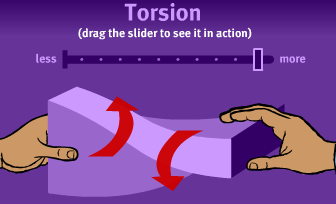 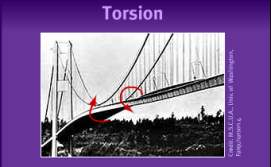 SHEAR
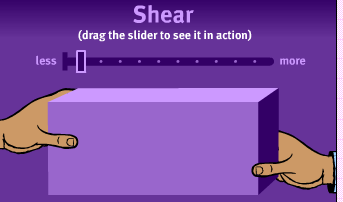 is the SLIDING force!

Shear usually occurs horizontally, not vertically.
Think “earthquake!”

Two pieces of wood may slide against each other in opposite directions.
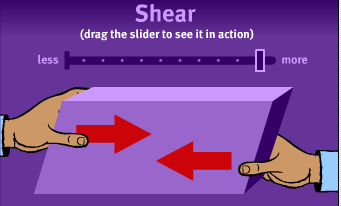 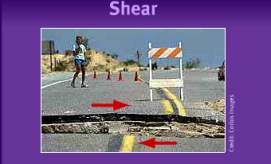 BUILDING BRIDGES Summary!
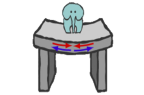 The three types of bridges we covered are 
Beam
Truss &
Suspension

Vectors show the magnitude and direction 
    of a force on an object.

Forces acting on bridges are 
Compression 	(pushing)
Tension		(pulling)
Bending
Torsion       	(twisting)
Shear		(sliding)
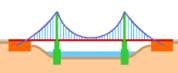 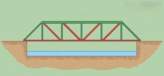 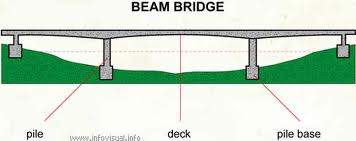 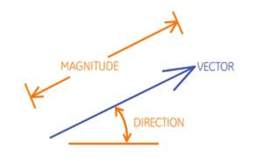 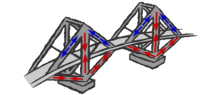 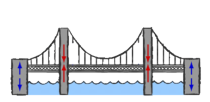